e-handout
To have these notes 
without taking notes
Go to OrHaOlam.com
Click on Messages tab, 
 2022 Messages
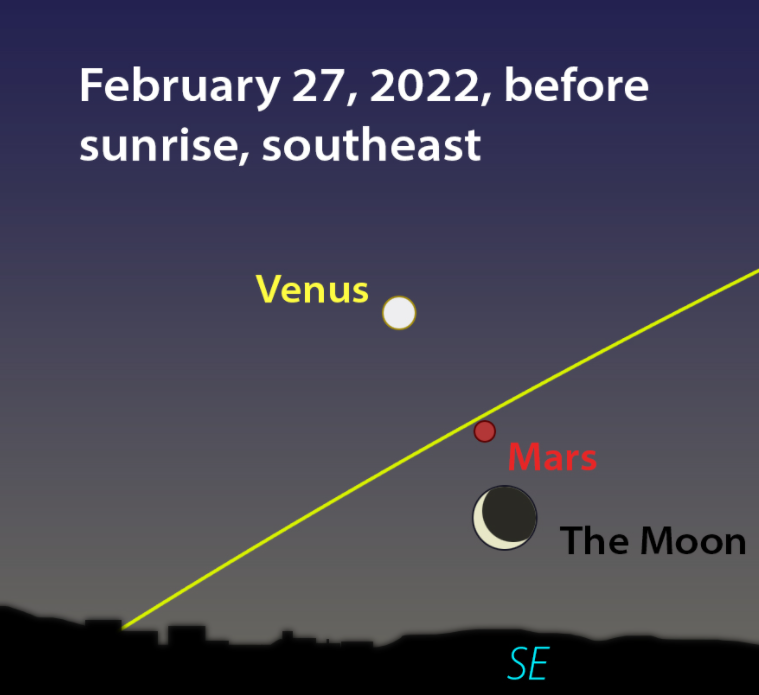 [Speaker Notes: https://www.theepochtimes.com/morning-star-venus-to-shine-its-brightest-tomorrow-morn-with-mars-mercury-moon-and-more-in-february_4263770.html?utm_source=newsnoe&utm_campaign=breaking-2022-02-09-1&utm_medium=email&est=ZIXeucrI42g3q0fbk67ygIS6OZ57DqRP051DdRxXw%2BL3j%2Bo7UcsJwdtmxSstreklpw%3D%3D

Happy Birthday candle stick to our 2nd born Daniel]
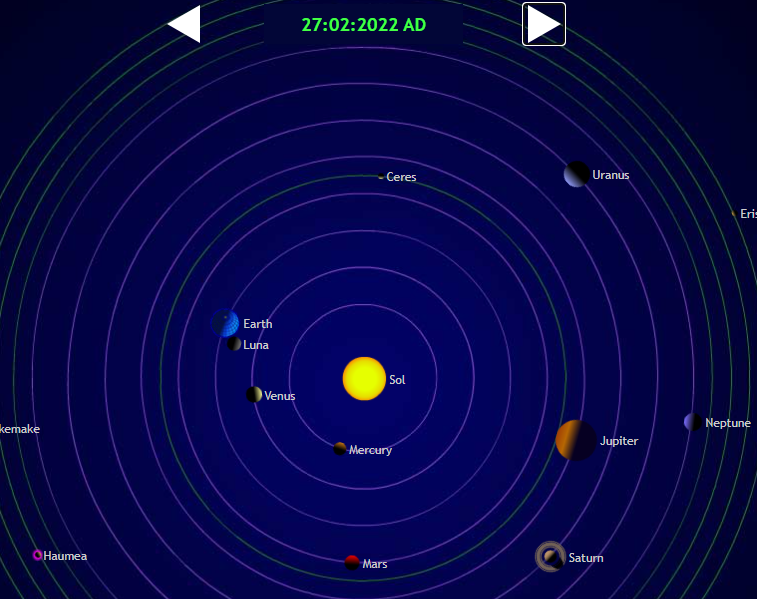 Viewed from Earth, the moon, Venus, and Mars almost line up
[Speaker Notes: https://www.theplanetstoday.com/index.html]
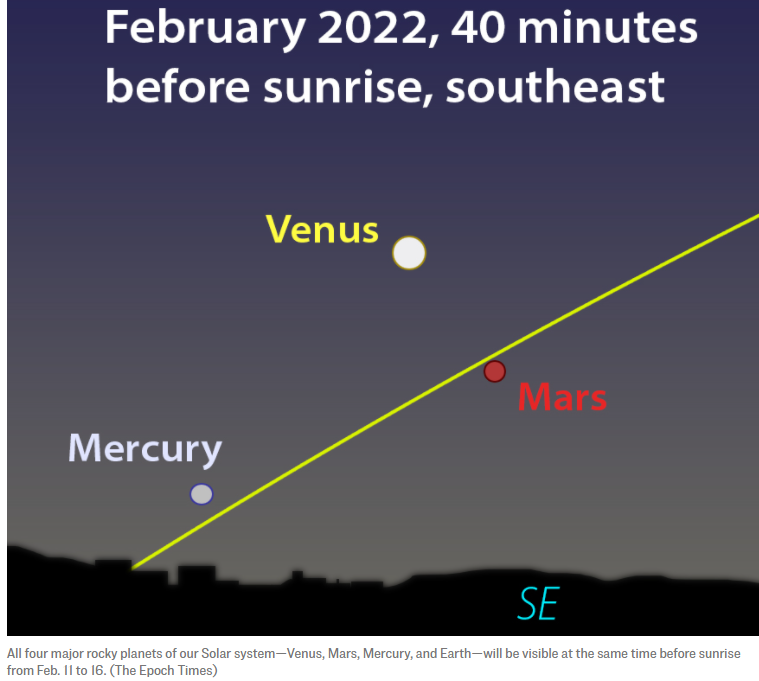 [Speaker Notes: https://www.theepochtimes.com/morning-star-venus-to-shine-its-brightest-tomorrow-morn-with-mars-mercury-moon-and-more-in-february_4263770.html?utm_source=newsnoe&utm_campaign=breaking-2022-02-09-1&utm_medium=email&est=ZIXeucrI42g3q0fbk67ygIS6OZ57DqRP051DdRxXw%2BL3j%2Bo7UcsJwdtmxSstreklpw%3D%3D]
T’hillim /Ps 19. 2-4 The heavens declare the glory of God, the dome of the sky speaks the work of his hands. Every day it utters speech, every night it reveals knowledge.
T’hillim /Ps 19. 2-4  Without speech, without a word, without their voices being heard, their line goes out through all the earth and their words to the end of the world.
Last Shabbat: MJ 10:24-31 Covenant and Catastrophe
Vs 24-25 Covenant Community
Vs 26-31 Covenant Catastrophe
[Speaker Notes: After discussion of the 8th Covenant, the New Covenant, our great Cohen Gadol, High Priest, Yeshua the Messiah, and our access to the Holy of Holies, it discusses community and catastrophe.
Community is the positive application of the 8th, the new covenant.
Then it discusses catastrophe, judgement.
Catastrophe and Judgment is the negative application of the 8th, the new covenant.]
We, as a culture, America and all the world, have rejected the Covenantal understanding of life.
So we face catastrophe.
Is there a remedy?
[Speaker Notes: Believers are punished or blessed with the judgment on the culture.]
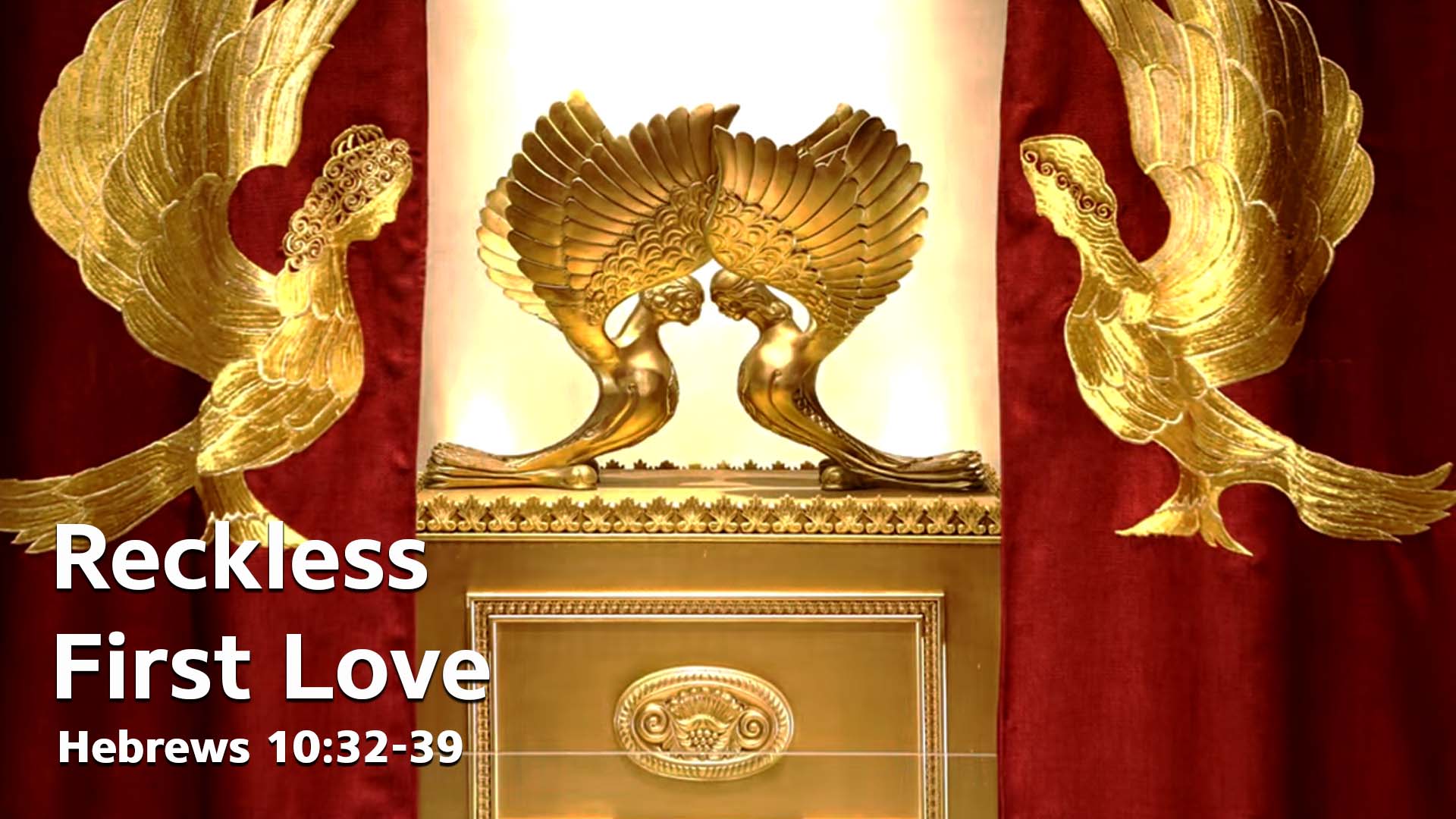 Reckless First Love
Vss 32-34 Current Culture of catastrophe
Vss 35-39 Confidence
Hebrews/MJ 10.32-35 But remember the earlier days, when, after you had received the light, you endured a hard struggle with sufferings.  Sometimes you were publicly disgraced and persecuted, while at other times you stood loyally by those who were treated this way. For you shared the sufferings of those who had been put in prison.
MJ 10.32-34 Also when your possessions were seized, you accepted it gladly; since you knew that what you possessed was better and would last forever.
MJ 10.35 So don’t throw away that courage of yours, which carries with it such a great reward.
MJ 10.35-39 For you need to hold out; so that, by having done what God wills, you may receive what he has promised.  For “There is so, so little time! The One coming will indeed come, he will not delay.  But the person who is righteous
MJ 10.35-39 will live his life by trusting, and if he shrinks back, I will not be pleased with him.”   However, we are not the kind who shrink back and are destroyed; on the contrary, we keep trusting and thus preserve our lives!
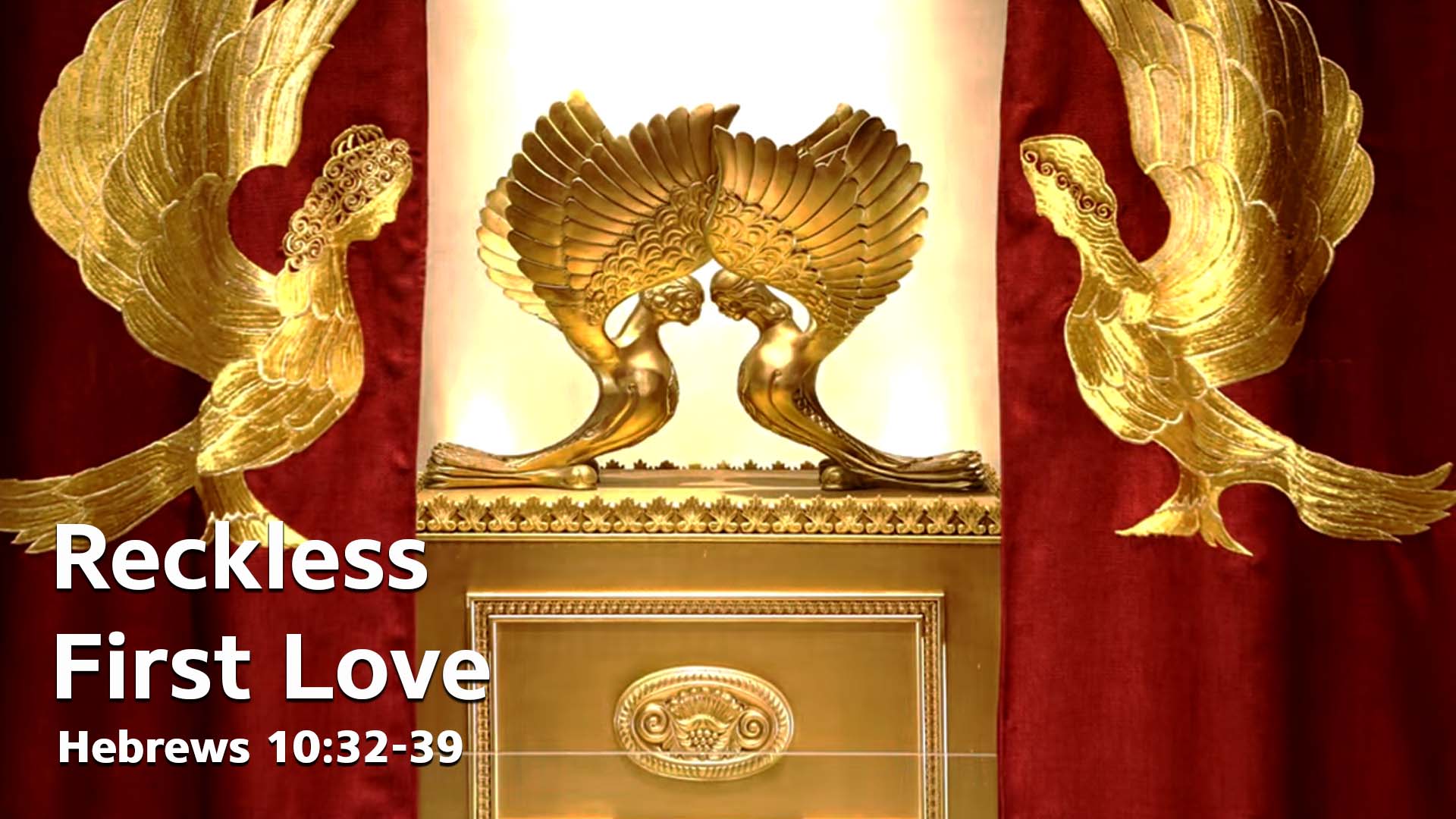 Reckless First Love
Vss 32-34 Current Cultural catastrophe
Vss 35-39 Confidence
from NextDoor.com 
my neighborhood community news, Wed. Feb 9…
[Speaker Notes: Great place to promote Yeshua and the congregation.]
I witnessed a woman walking out of Marshall’s at Antioch and Johnson Dr.  today with an armload of clothing…. I was walking in, as she was walking out and noticed she had all these clothes in her arms with the hangers still on them and thought it was odd.
[Speaker Notes: https://nextdoor.com/p/CgW9FL3N9Kb9?post=216866303&utm_source=email&is=tpe&section=post&mar=true&ct=X4y2KvzeqRC1uCdkkQ58wX7irro42PEghyTdCif1hmHaE26WF9fBnrnWtiMRx7Di&ec=OWKiQRDj9vEHAYwTV6YMARldwuFdgGkeefhwfGYAE0s%3D&mobile_deeplink_data=eyJhY3Rpb24iOiAidmlld19wb3N0IiwgInBvc3QiOiAyMTY4NjYzMDN9&link_source_user_id=5998874]
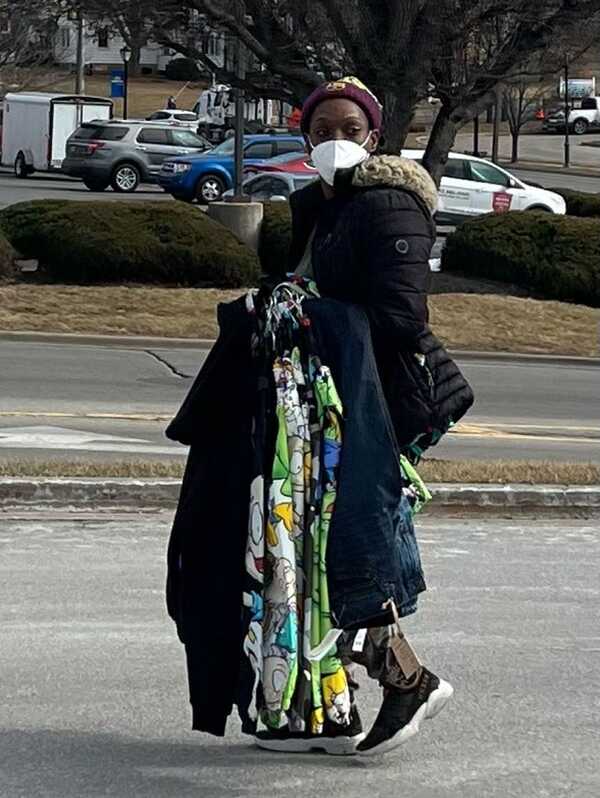 [Speaker Notes: https://nextdoor.com/p/CgW9FL3N9Kb9?post=216866303&utm_source=email&is=tpe&section=post&mar=true&ct=X4y2KvzeqRC1uCdkkQ58wX7irro42PEghyTdCif1hmHaE26WF9fBnrnWtiMRx7Di&ec=OWKiQRDj9vEHAYwTV6YMARldwuFdgGkeefhwfGYAE0s%3D&mobile_deeplink_data=eyJhY3Rpb24iOiAidmlld19wb3N0IiwgInBvc3QiOiAyMTY4NjYzMDN9&link_source_user_id=5998874]
My brain wasn’t processing that she was stealing, till I was in the door and all these people were standing there with their mouths open watching…… Just standing there..
[Speaker Notes: https://nextdoor.com/p/CgW9FL3N9Kb9?post=216866303&utm_source=email&is=tpe&section=post&mar=true&ct=X4y2KvzeqRC1uCdkkQ58wX7irro42PEghyTdCif1hmHaE26WF9fBnrnWtiMRx7Di&ec=OWKiQRDj9vEHAYwTV6YMARldwuFdgGkeefhwfGYAE0s%3D&mobile_deeplink_data=eyJhY3Rpb24iOiAidmlld19wb3N0IiwgInBvc3QiOiAyMTY4NjYzMDN9&link_source_user_id=5998874]
NO one was doing anything about it…. I was like “Oh Hell no” and ran after her. She just kept walking. A man stepped between us, obviously someone she knew. He was probably in his 60’s helping this woman.
[Speaker Notes: Was that right, to do nothing??
Cf 9/11 Hijackers…first three planes, till flight 93
Cf Rabbi in Colleyville, TX  Jan 17, 2022


https://nextdoor.com/p/CgW9FL3N9Kb9?post=216866303&utm_source=email&is=tpe&section=post&mar=true&ct=X4y2KvzeqRC1uCdkkQ58wX7irro42PEghyTdCif1hmHaE26WF9fBnrnWtiMRx7Di&ec=OWKiQRDj9vEHAYwTV6YMARldwuFdgGkeefhwfGYAE0s%3D&mobile_deeplink_data=eyJhY3Rpb24iOiAidmlld19wb3N0IiwgInBvc3QiOiAyMTY4NjYzMDN9&link_source_user_id=5998874]
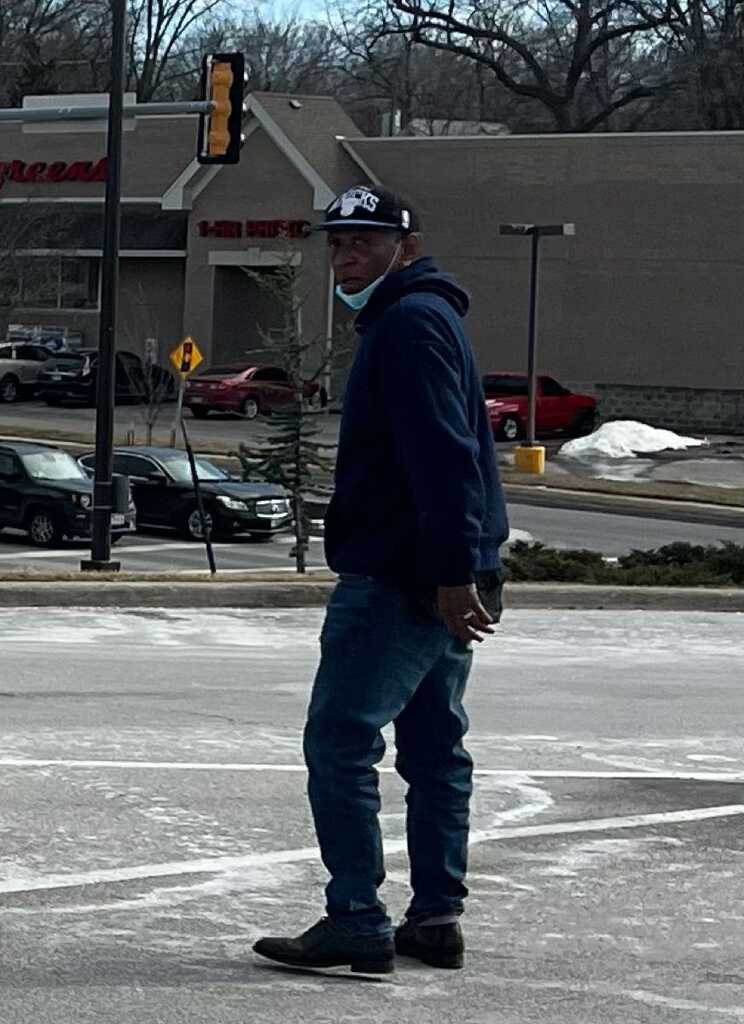 [Speaker Notes: https://nextdoor.com/p/CgW9FL3N9Kb9?post=216866303&utm_source=email&is=tpe&section=post&mar=true&ct=X4y2KvzeqRC1uCdkkQ58wX7irro42PEghyTdCif1hmHaE26WF9fBnrnWtiMRx7Di&ec=OWKiQRDj9vEHAYwTV6YMARldwuFdgGkeefhwfGYAE0s%3D&mobile_deeplink_data=eyJhY3Rpb24iOiAidmlld19wb3N0IiwgInBvc3QiOiAyMTY4NjYzMDN9&link_source_user_id=5998874]
He left and another woman showed up. They wandered around the parking lot with me following taking their picture and finally jumped in their car and took off.
[Speaker Notes: https://nextdoor.com/p/CgW9FL3N9Kb9?post=216866303&utm_source=email&is=tpe&section=post&mar=true&ct=X4y2KvzeqRC1uCdkkQ58wX7irro42PEghyTdCif1hmHaE26WF9fBnrnWtiMRx7Di&ec=OWKiQRDj9vEHAYwTV6YMARldwuFdgGkeefhwfGYAE0s%3D&mobile_deeplink_data=eyJhY3Rpb24iOiAidmlld19wb3N0IiwgInBvc3QiOiAyMTY4NjYzMDN9&link_source_user_id=5998874]
I have pictures of them and also have pictures of the car and plates. Women in Marshall’s says it’s been happening at least once a week and no one is doing anything… Police don’t seem very interested either. I guess it’s just becoming a way of life now. Even in the middle of the country…. This is not good…. What is going to have to happen before this type of behavior is punished.
[Speaker Notes: We’re NOT in San Francisco or Seattle.   This is the calm, godly heartland.


https://nextdoor.com/p/CgW9FL3N9Kb9?post=216866303&utm_source=email&is=tpe&section=post&mar=true&ct=X4y2KvzeqRC1uCdkkQ58wX7irro42PEghyTdCif1hmHaE26WF9fBnrnWtiMRx7Di&ec=OWKiQRDj9vEHAYwTV6YMARldwuFdgGkeefhwfGYAE0s%3D&mobile_deeplink_data=eyJhY3Rpb24iOiAidmlld19wb3N0IiwgInBvc3QiOiAyMTY4NjYzMDN9&link_source_user_id=5998874]
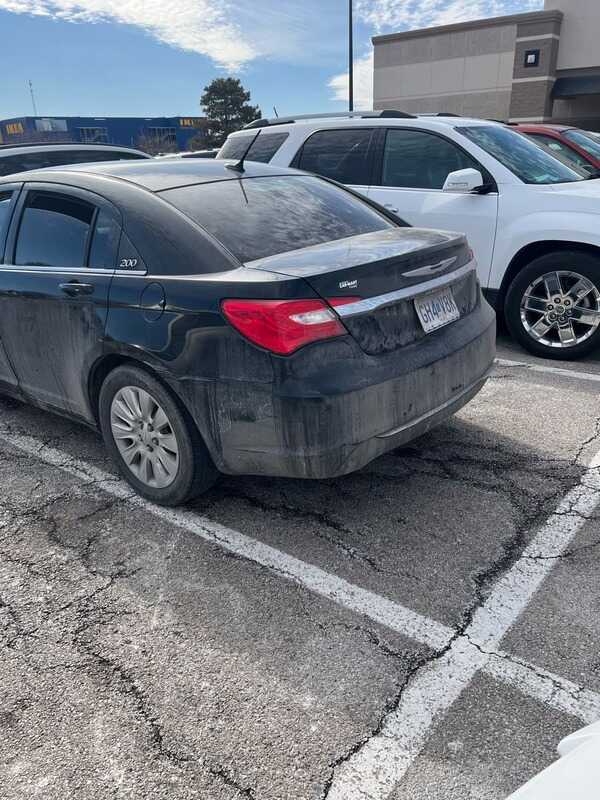 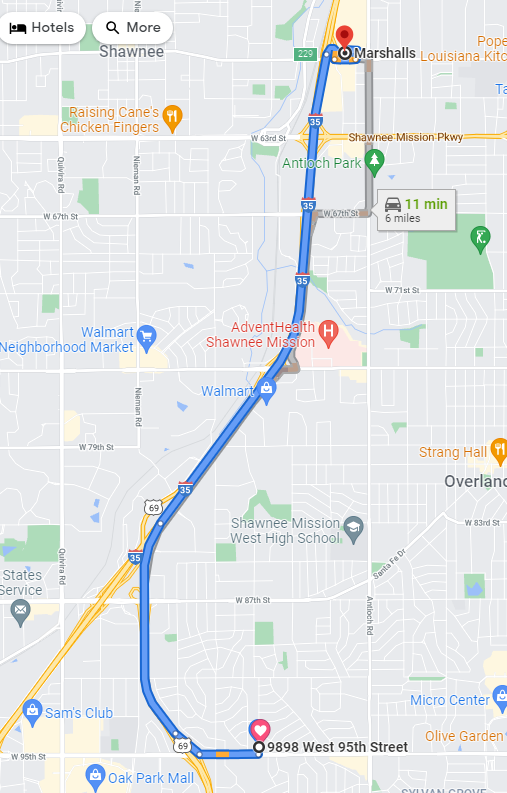 9 min (5.9 miles)
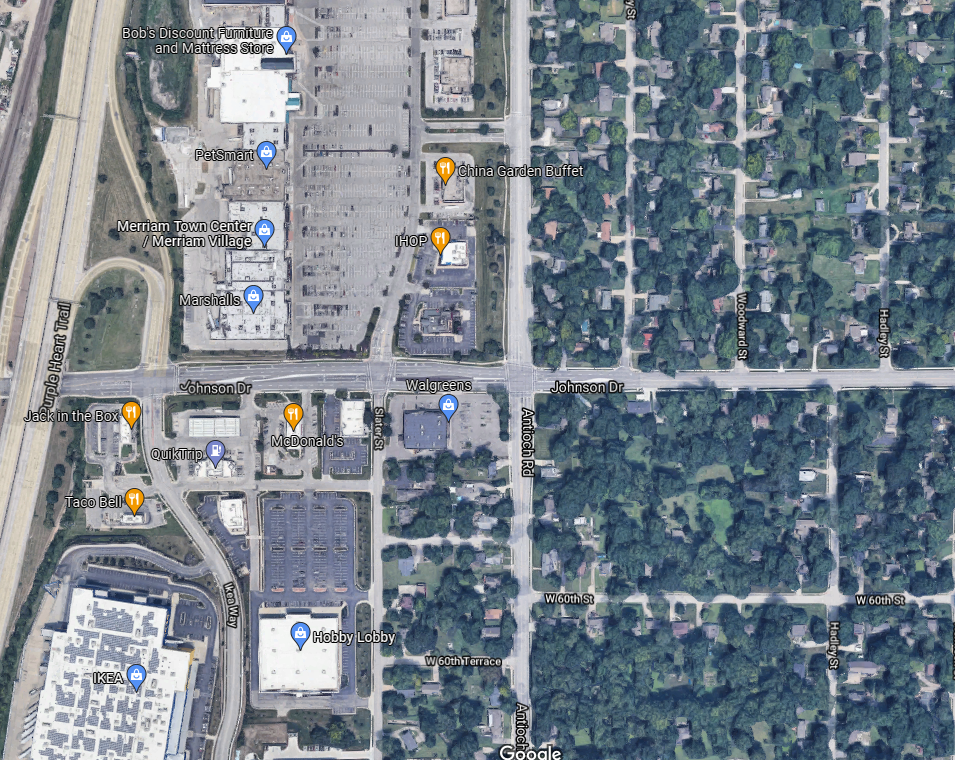 [Speaker Notes: Just north of the new Ikea store in Merriam off I-35.]
Reckless First Love
Vss 32-34 Current Cultural catastrophe
Vss 35-39 Confidence
Cong. Beth Israel in Colleyville,TX
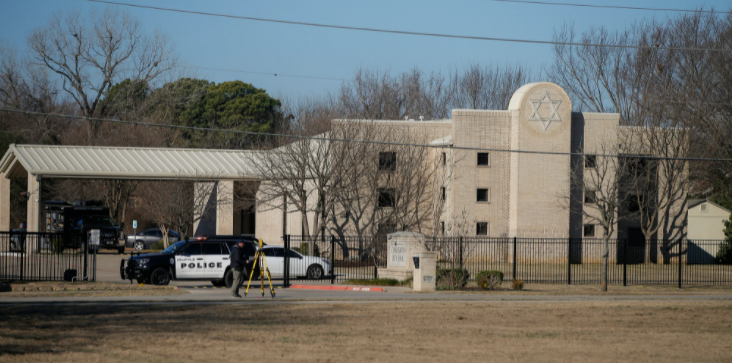 [Speaker Notes: https://nypost.com/2022/01/17/texas-rabbi-credits-security-training-for-hostage-survival/?utm_campaign=iphone_nyp&utm_source=mail_app  
From Mike Boatright

We can fight]
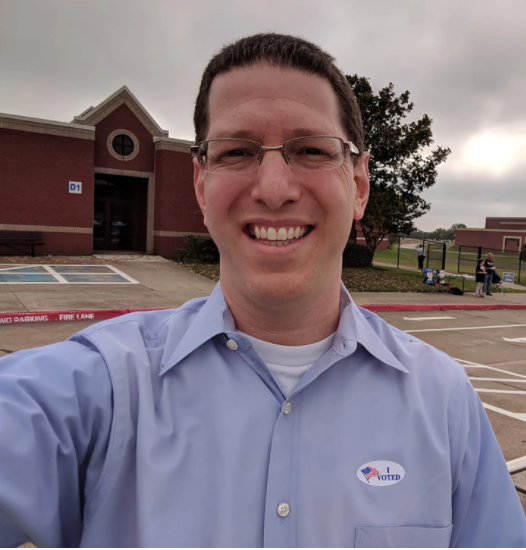 Rabbi Charlie Cytron-Walker
[Speaker Notes: https://nypost.com/2022/01/17/texas-rabbi-credits-security-training-for-hostage-survival/?utm_campaign=iphone_nyp&utm_source=mail_app]
The hero rabbi held hostage in his Texas synagogue has credited active-shooter training for helping him save his congregants — revealing Monday that he threw a chair at the terrorist so they could finally escape.
[Speaker Notes: https://nypost.com/2022/01/17/texas-rabbi-credits-security-training-for-hostage-survival/?utm_campaign=iphone_nyp&utm_source=mail_app]
But what about when we can’t adequately fight?
10.32 Hard struggle with sufferings
10.33a Publicly disgraced and persecuted [canceled]
10.33b Loyalty to those so treated
10.34a For you shared the sufferings of those who had been put in prison. 
10.34b Possessions seized, you took it gladly…just stuff
10.34c What you possessed was better and would last forever
[Speaker Notes: Imprisoned then relied on friends and family to bring them food and other provisions.   Till 18th C England.
Lots of reports of loss of assets through inflation: store non-perishables, in case of collapse.]
These possession aren’t being seized by our government, but also not always being protected.
[Speaker Notes: Proper respect to our safety officers
We may fight and win, or lose, but in a real sense, it doesn’t matter.   We have joy.
“Doesn’t feel like it!”
Importance of worship.  Choosing to worship.]
Gal.4.13-15 I proclaimed the Good News to you the first time; and though my physical condition was a trial to you, you did not hate or reject me. No, you welcomed me as a messenger of God—or even as Messiah Yeshua.  So where is your sense of joy? For I testify that you would have torn out your eyes and given them to me, if possible.
[Speaker Notes: Despite discouragement from Shaul/Paul’s disfiguring [?] ailment, they had JOY.]
Phil. 4.6-7 Don’t worry about anything; on the contrary, make your requests known to God by prayer and petition, with thanksgiving.  Then God’s shalom, passing all understanding, will keep your hearts and minds safe in union with the Messiah Yeshua
[Speaker Notes: Worry: family, marriage, children, siblings, Ukraine, Taiwan, Israel]
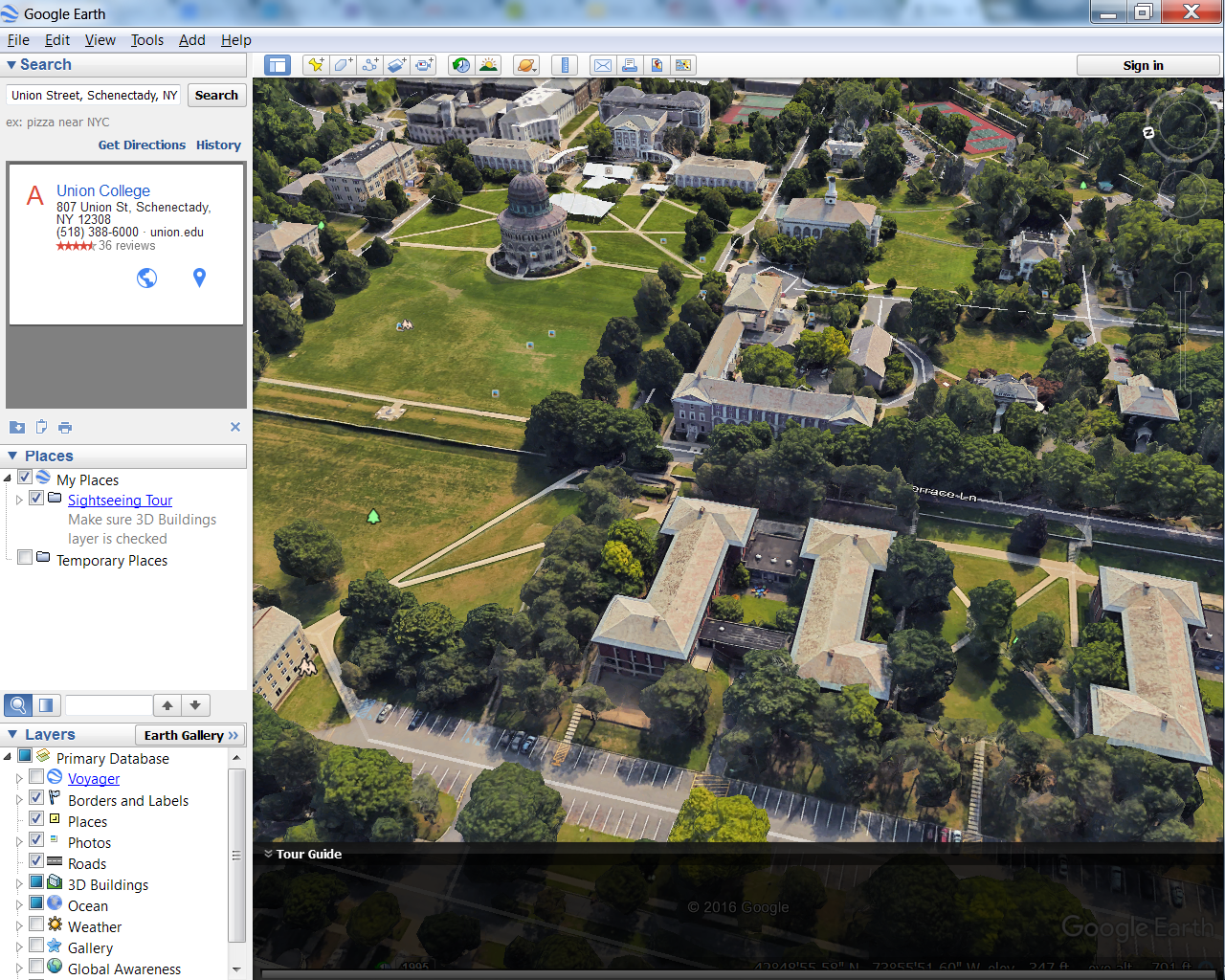 Union College, Schenectady NY
[Speaker Notes: I left semi-Ivy League Union for the unaccredited Bible College.]
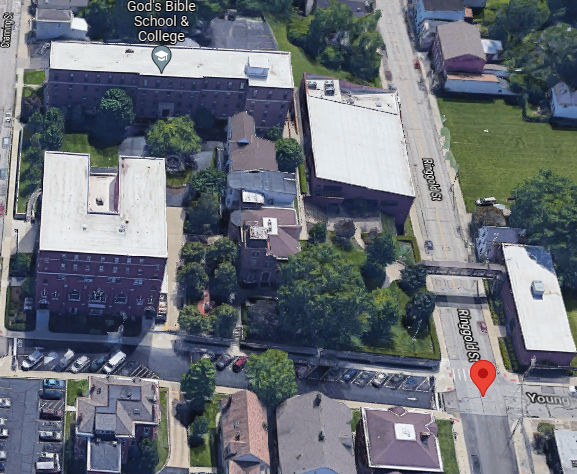 God’s Bible School & College
[Speaker Notes: A  dear friend left Harvard for the same school.   Why?  Joy and glory.  School then in disrepair.  Recovered but didn’t matter much to us.  
A bit toxic poverty mentality.]
Suffering may be coming, but we rejoice despite it.
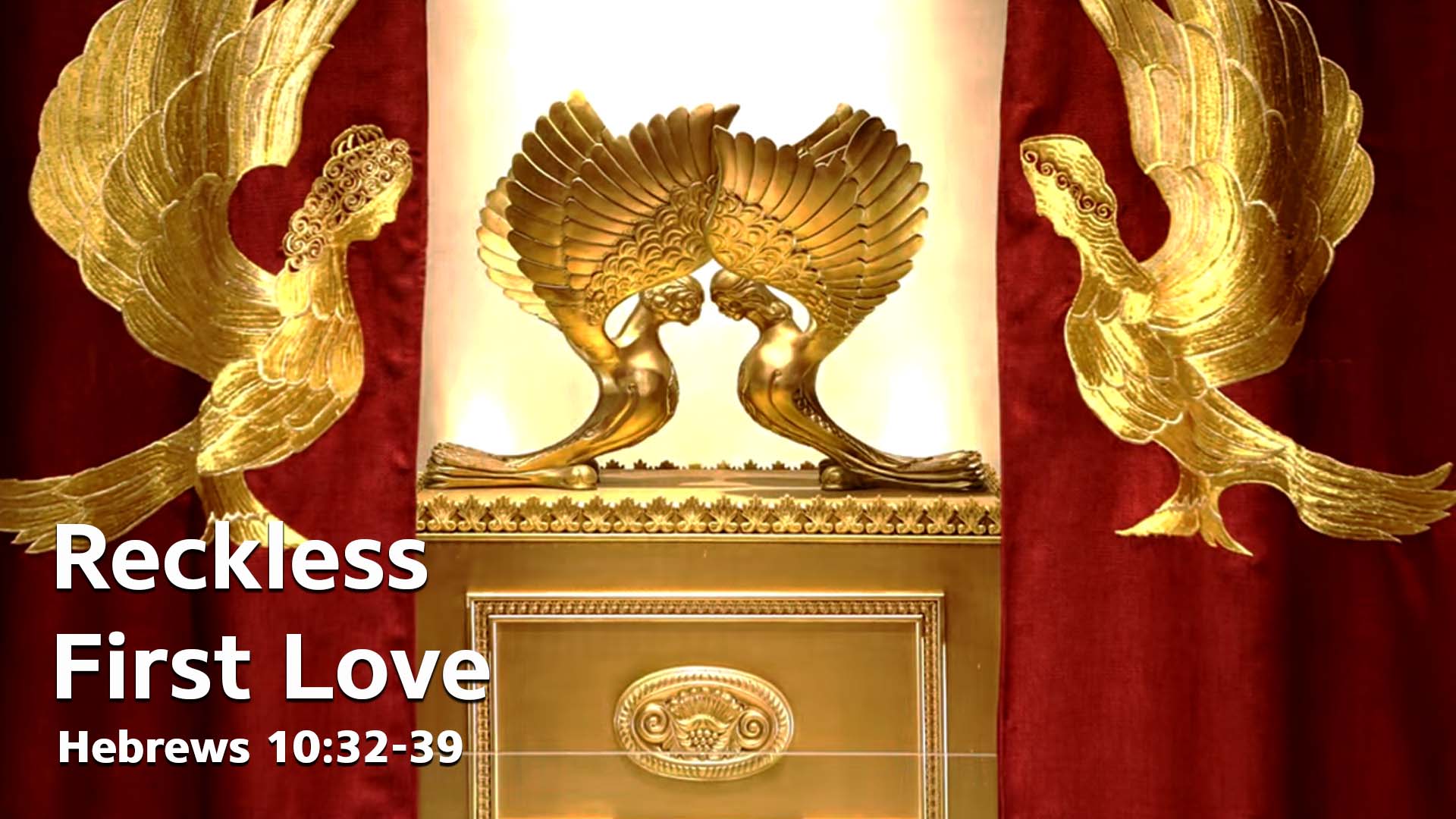 Reckless First Love
Vss 32-34 Cultural catastrophe
Vss 35-39 Reckless Confidence
Definition of reckless
marked by lack of proper caution, careless of consequences
2: Irresponsible
[Speaker Notes: We’ll go with #1]
MJ 10.35 So don’t throw away that courage of yours, which carries with it such a great reward.
MJ 10.35-39 For you need to hold out; so that, by having done what God wills, you may receive what he has promised.  For “There is so, so little time! The One coming will indeed come, he will not delay.
MJ 10.35-39 But the person who is righteous will live his life by trusting, and if he shrinks back, I will not be pleased with him.”
Context: paraphrastic quote from the prophet Habbakuk
Habakkuk was troubled by the coming Babylonian invasion of Judah.
Hab 1.13 Why are you silent when evil people swallow up those more righteous than they?
Hab. 2.2-4 Then Adoni answered me and said: “Write down the vision, make it plain on the tablets, so that the reader may run with it.  For the vision is yet for an appointed time.
Hab. 2.2-4 It hastens to the end and will not fail. If it should be slow in coming, wait for it, For it will surely come—it will not delay.” Behold, the puffed up one— his soul is not right within him, But the righteous will live by his trust.
[Speaker Notes: Even in the Babylonian conquest and destruction of the Kingdom and the Temple. 
This line is a MAJOR concept in the scriptural understanding of LIFE.]
“the righteous shall live by Emunah אמונה Faith.”
צַדִּיק בֶּאֱמוּנָתוֹ יִחְיֶה.
Tsadeek beh-emunato yikhyeh
[Speaker Notes: Righteous:  saved eternally, righteous in community
By his faith: not by himself, his strength, by his social and family support, but by faith in the atoning death and resurrection of the Messiah Yeshua
Live: strength, joy, dependence GIVE not from spouse, from kids, from community,]
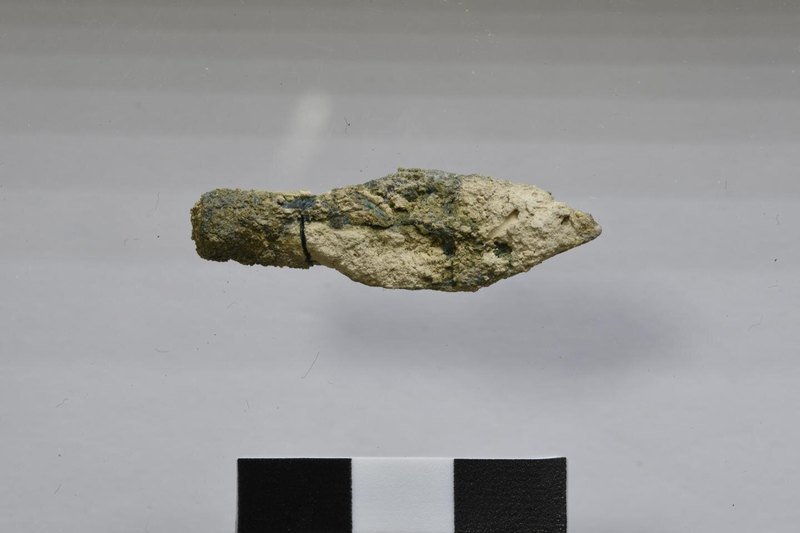 The tip of the Babylonian arrow.  Archaeologists believe that the location can be confined to a specific event due to the unique combination of found artifacts and materials – pottery and lamps, along with coals, ash and tips.
But the righteous 
will live by his trust.
[Speaker Notes: https://earth-chronicles.com/science/traces-of-babylonian-conquest-found-in-jerusalem.html]
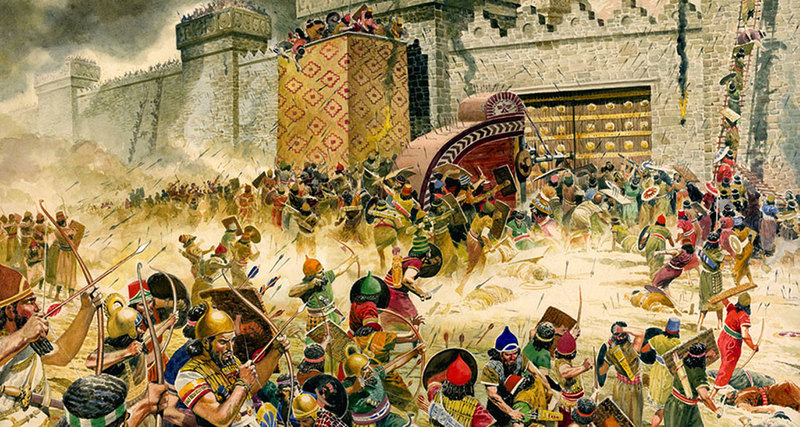 [Speaker Notes: https://earth-chronicles.com/science/traces-of-babylonian-conquest-found-in-jerusalem.html
https://earth-chronicles.com/wp-content/uploads/2019/08/bf2fdeb825180d8ac4cbc966f5434473_ce_1500x800x0x146_cropped_800x427.jpg
A group of archaeologists from the University of North Carolina at Charlotte, conducting excavations on Mount Zion in Jerusalem, announced the discovery of archaeological evidence of the capture of the city by the Babylonian army in 586 BC.]
Ro.1.16-17 For I am not ashamed of the Good News, since it is God’s powerful means of bringing salvation to everyone who keeps on trusting, to the Jew especially, but equally to the Gentile.
Ro.1.16-17 For in it is revealed how God makes people righteous in his sight; and from beginning to end it is through trust — as the Tanakh puts it, “But the person who is righteous will live his life by trust.”
[Speaker Notes: Shaul quotes this as the foundational concept in presenting salvation to Israel and the Nations.]
Gal 2.10-11 For all who rely on the deeds of Torah are under a curse—for the Scriptures say, “Cursed is everyone who does not keep doing everything written in the scroll of the Torah.” It is clear that no one is set right before God by Torah, for “the righteous shall live by Emunah אמונה Faith.”
[Speaker Notes: Here it is the decisive concept to keep us from legalism.]
So the message from G-d to Havakkuk in the Babylonian destruction is the same message Shaul/Paul picked up on in understanding eternal salvation to all nations.
“the righteous shall live by Emunah אמונה Faith.”
צַדִּיק בֶּאֱמוּנָתוֹ יִחְיֶה.
Tsadeek beh-emunato yikhyeh
[Speaker Notes: Righteous:  saved eternally, righteous in community
By his faith: not by himself, his strength, by his social and family support, but by faith in the atoning death and resurrection of the Messiah Yeshua
Live: strength, joy, dependence GIVE not from spouse, from kids, from community,]
Faith, Emunah, believing G-d is working, is key to 
Receiving forgiveness
Being filled with the Ruakh
Thriving in adversity
MJ 10.35-39 However, we are not the kind who shrink back and are destroyed; on the contrary, we keep trusting and thus preserve our lives!
So we trust G-d in the midst of danger, that G-d is working “Even when we don’t see Him, He’s working” bringing salvation.

Some radical examples.
How many remember the astonishing fall of the Soviet Union?
The dissolution of the Soviet Union[h] (1988–1991) was the…unintended result of General Secretary Mikhail Gorbachev's effort to reform the Soviet political and economic system. In late 1991, the leaders of three of the Union's founding and largest republics [Russia Ukraine, and Byelorussia]
[Speaker Notes: https://en.wikipedia.org/wiki/Dissolution_of_the_Soviet_Union

Pres. Reagan had called out, Mr. Gorbachev, Tear down this wall!]
declared that the Soviet Union no longer existed, and 11 more republics joined them shortly thereafter. Gorbachev had to resign his office as president and what was left of the parliament to formally acknowledge the Union's collapse as a fait accompli.
[Speaker Notes: https://en.wikipedia.org/wiki/Dissolution_of_the_Soviet_Union]
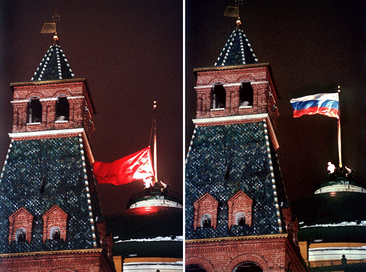 The Soviet flag [Hammer & Sickle] being lowered from the Kremlin; replaced with the flag of Russia  
25 Dec. 1991
[Speaker Notes: https://en.wikipedia.org/wiki/Dissolution_of_the_Soviet_Union]
G-d is working “Even when we don’t see Him #1
The Ayatollahs of Iran may fall
From the Jerusalem Post via Barry Segal: Iran ‘Society Set to Explode’
[Speaker Notes: https://vfinews.com/news/idf-drills-for-a-winter-war-with-hezbollah/iran-society-set-to-explode-while-biden-unfreezes?subscribed=true&mc_cid=443368d7ae&mc_eid=UNIQID]
A hacktivist organization has revealed a highly sensitive Iran Islamic Revolutionary Guards Corps (IRGC) document that asserts Iranian “society is in a state of explosion”
[Speaker Notes: With roots in hacker culture and hacker ethics, its ends are often related to free speech, human rights, or freedom of information movements]
“the document covers a meeting with IRGC’s intelligence wing and quotes an official named “Mohammadi” saying that Iran’s “society is in a state of explosion.”
[Speaker Notes: https://vfinews.com/news/idf-drills-for-a-winter-war-with-hezbollah/iran-society-set-to-explode-while-biden-unfreezes?subscribed=true&mc_cid=443368d7ae&mc_eid=UNIQID]
The official noted that “several shocks” in recent months have “shaken public trust” in the regime of President Ebrahim Raisi, who is listed as a US-sanctioned person for his role in several mass murders, including the massacre of at least 5,000 Iranian political prisoners in 1988.
[Speaker Notes: https://vfinews.com/news/idf-drills-for-a-winter-war-with-hezbollah/iran-society-set-to-explode-while-biden-unfreezes?subscribed=true&mc_cid=443368d7ae&mc_eid=UNIQID]
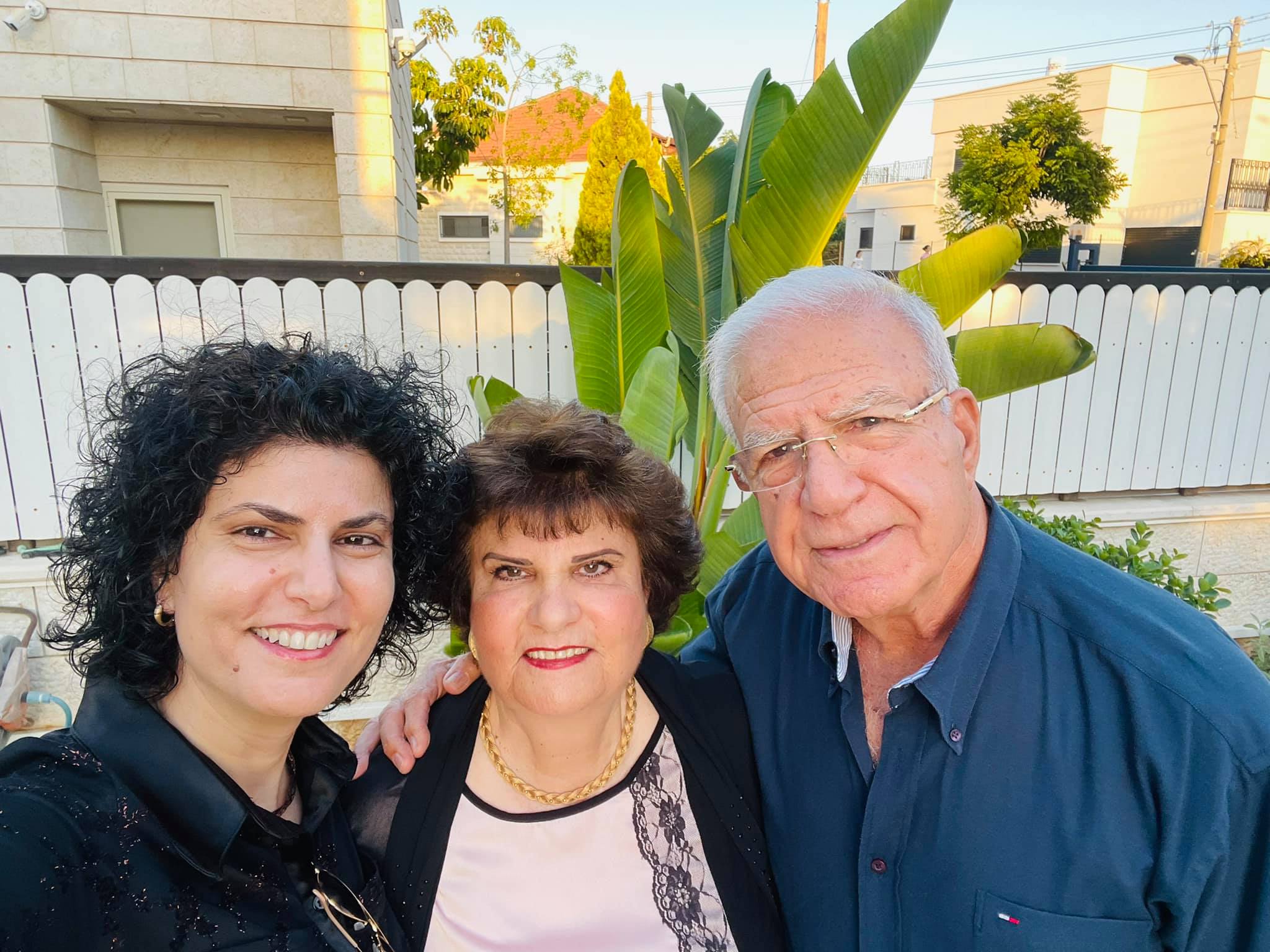 Rania Sayegh, is a Christian Arab ministry leader

HOPE - House Of Prayer & Exploits
Nazareth, Israel
Iranian New Year = Noroz 
Wednesday preceding is called Char Chambi Sori” in Farsi which means “the Wednesday of fire” Mar. 16, 2022
The Lion of the Tribe of Judah is about to roar from Zion and bring vengeance over the Haman spirit that is moving in the land. Enough is enough, Aslan is on the move!
 This is the decree to be released on Purim March 16, 2022!
G-d is working “Even when we don’t see Him #2


Hamas may fall
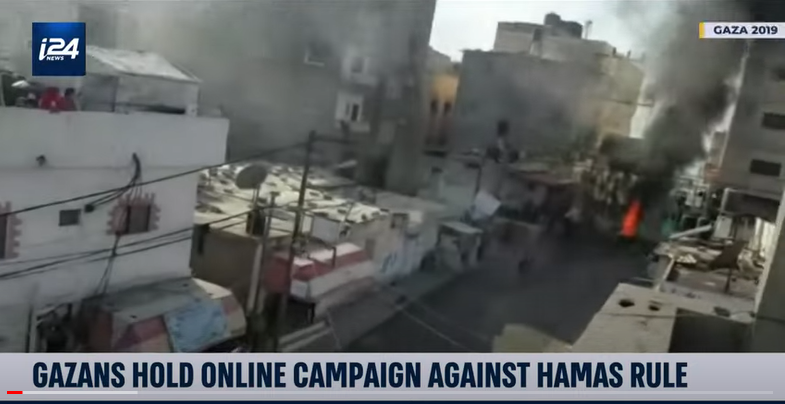 [Speaker Notes: https://youtu.be/jOV4F46QU40]
G-d is working “Even when we don’t see Him #3

The Chinese Communist government may fall
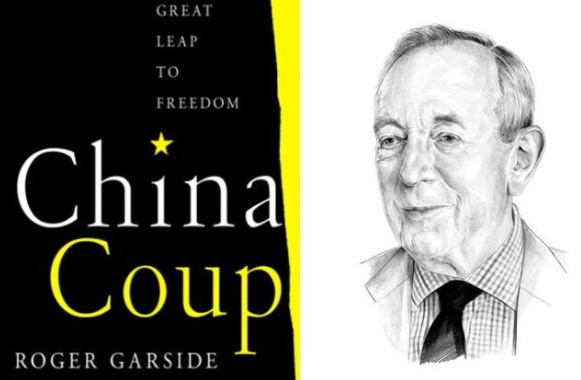 [Speaker Notes: https://www.theepochtimes.com/ccp-is-terminally-ill-author-says-chinas-domestic-troubles-could-trigger-leadership-coup_4266908.html?utm_source=uschinanoe&utm_campaign=uschina-2022-02-10&utm_medium=email&est=OqYl6utzRM81rhvtQkI%2F%2Bl2XmFq59iUApdFPfq4gBs7EklBBz7e0ddF6%2BbJVo18xrg%3D%3D]
CCP Is ‘Terminally Ill’: Author Says China’s Domestic Troubles Could Trigger Leadership Coup
[Speaker Notes: https://www.theepochtimes.com/ccp-is-terminally-ill-author-says-chinas-domestic-troubles-could-trigger-leadership-coup_4266908.html?utm_source=uschinanoe&utm_campaign=uschina-2022-02-10&utm_medium=email&est=OqYl6utzRM81rhvtQkI%2F%2Bl2XmFq59iUApdFPfq4gBs7EklBBz7e0ddF6%2BbJVo18xrg%3D%3D]
A group of Chinese officials might stage an internal coup against Chinese leader Xi Jinping, and transition China to a democratic political system, according to Roger Garside, author of “China Coup.”
[Speaker Notes: https://www.theepochtimes.com/ccp-is-terminally-ill-author-says-chinas-domestic-troubles-could-trigger-leadership-coup_4266908.html?utm_source=uschinanoe&utm_campaign=uschina-2022-02-10&utm_medium=email&est=OqYl6utzRM81rhvtQkI%2F%2Bl2XmFq59iUApdFPfq4gBs7EklBBz7e0ddF6%2BbJVo18xrg%3D%3D]
“The body politic of China is terminally ill. Only a transplant can save the body politic, and the only other system on offer is competitive democracy,” Garside, a former diplomat, told Epoch TV’s “China Insider” program on Jan. 31.
[Speaker Notes: https://www.theepochtimes.com/ccp-is-terminally-ill-author-says-chinas-domestic-troubles-could-trigger-leadership-coup_4266908.html?utm_source=uschinanoe&utm_campaign=uschina-2022-02-10&utm_medium=email&est=OqYl6utzRM81rhvtQkI%2F%2Bl2XmFq59iUApdFPfq4gBs7EklBBz7e0ddF6%2BbJVo18xrg%3D%3D]
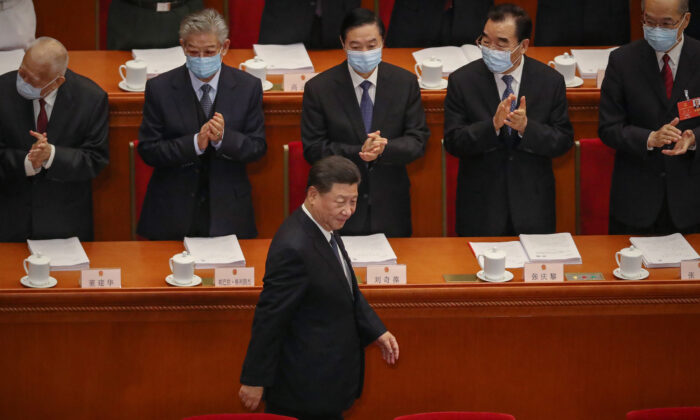 [Speaker Notes: Chinese Communist Party’s head Xi Jinping arrives at The Great Hall of the People for the opening of the National People's Congress on May 22, 2020 in Beijing, China. (Andrea Verdelli/Getty Images)

https://www.theepochtimes.com/ccp-is-terminally-ill-author-says-chinas-domestic-troubles-could-trigger-leadership-coup_4266908.html?utm_source=uschinanoe&utm_campaign=uschina-2022-02-10&utm_medium=email&est=OqYl6utzRM81rhvtQkI%2F%2Bl2XmFq59iUApdFPfq4gBs7EklBBz7e0ddF6%2BbJVo18xrg%3D%3D]
China’s private sector has become powerful and autonomous, according to Garside. This has been putting pressure on the CCP, causing anxiety among the country’s leadership.
“Ever since 2011, the regime … has been spending more of its budget on internal security than it has on the military. It fears its internal enemies.”
The former diplomat argued that such a coup would probably transition China to democracy because officials are aware that the communist system is not functioning anymore, and that constitutional democracy is the better alternative.
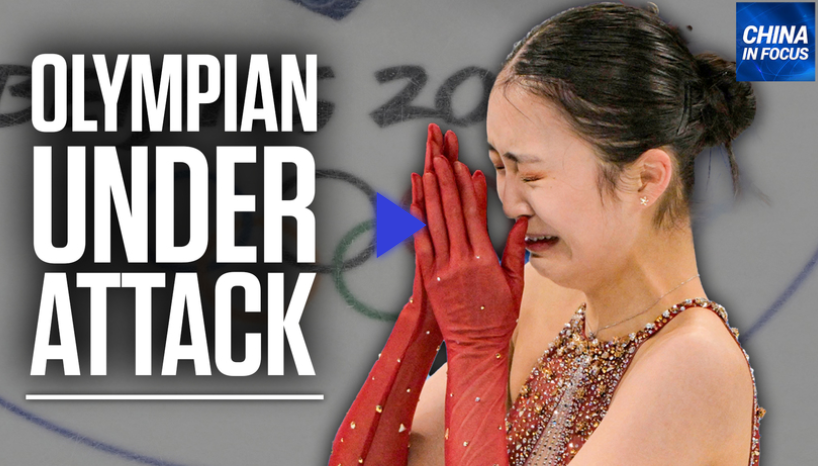 [Speaker Notes: Olympic skater]
The sheer malice shown toward Zhu appears to be symptomatic of a broader trend. In October 2011, a two-year-old Chinese girl by the name of Wang Yue was run over by two separate vehicles on a road in Foshan, Guangdong Province.
[Speaker Notes: https://www.theepochtimes.com/olympic-failure-and-the-cost-of-representing-china_4266257.html?utm_source=uschinanoe&utm_campaign=uschina-2022-02-10&utm_medium=email&est=uyPoCksXFrSOLB8ynNWaccQeHMh7ucgnIWy3RasVck%2F7hl1bJUCyTaAtQEkYBkiprQ%3D%3D]
As the toddler lay bleeding on the road, crying out for more than seven minutes, at least 18 different drivers maneuvered around her body, opting to ignore rather than to help her. Eventually, a person had the decency to stop and take the little girl to the hospital for treatment.
[Speaker Notes: https://www.theepochtimes.com/olympic-failure-and-the-cost-of-representing-china_4266257.html?utm_source=uschinanoe&utm_campaign=uschina-2022-02-10&utm_medium=email&est=uyPoCksXFrSOLB8ynNWaccQeHMh7ucgnIWy3RasVck%2F7hl1bJUCyTaAtQEkYBkiprQ%3D%3D]
Sadly, a week after the horrendous affair, Wang succumbed to her injuries and died. Again, what could explain such cruelty? How could close to 20 different drivers ignore a little girl, clearly injured, sprawled out in the middle of a road?
[Speaker Notes: https://www.theepochtimes.com/olympic-failure-and-the-cost-of-representing-china_4266257.html?utm_source=uschinanoe&utm_campaign=uschina-2022-02-10&utm_medium=email&est=uyPoCksXFrSOLB8ynNWaccQeHMh7ucgnIWy3RasVck%2F7hl1bJUCyTaAtQEkYBkiprQ%3D%3D]
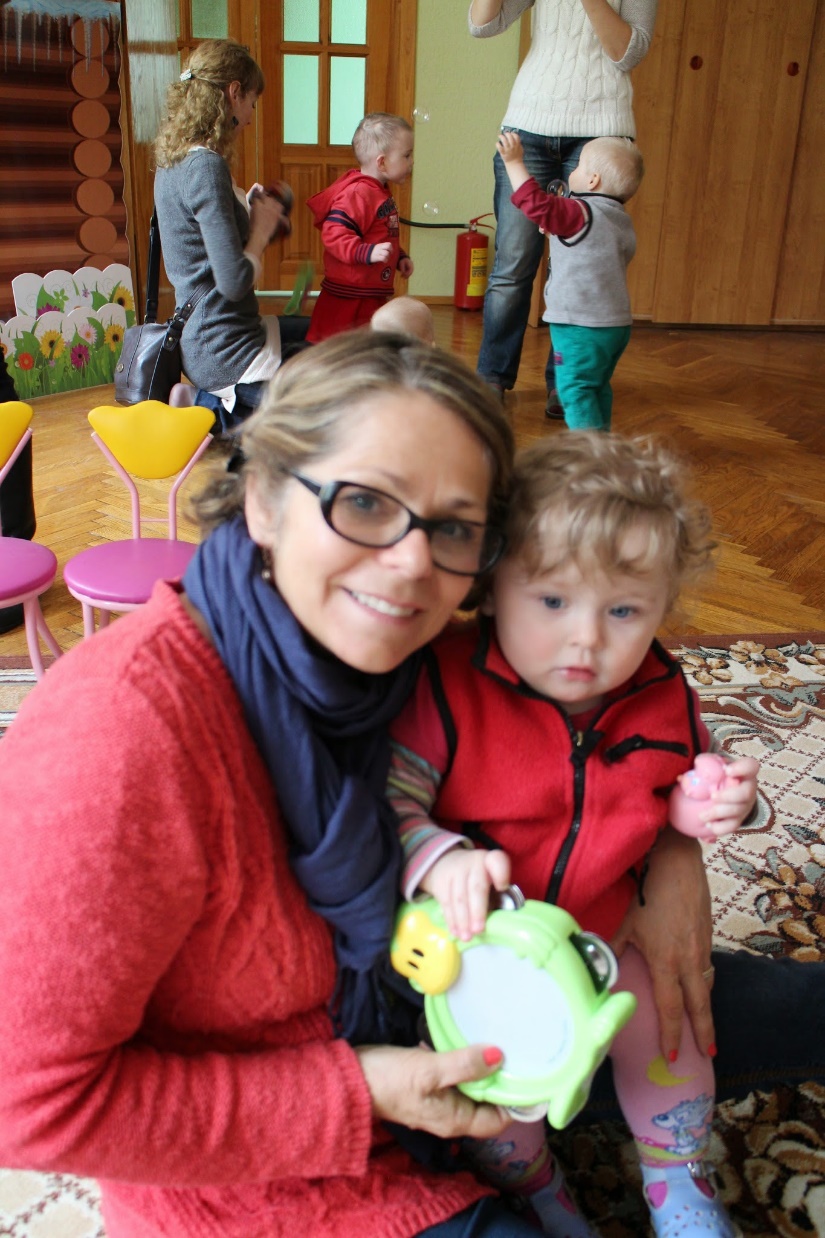 [Speaker Notes: Chantal Winograd saw a need and developed a ministry to parentally abandoned disabled and cancerous children.]
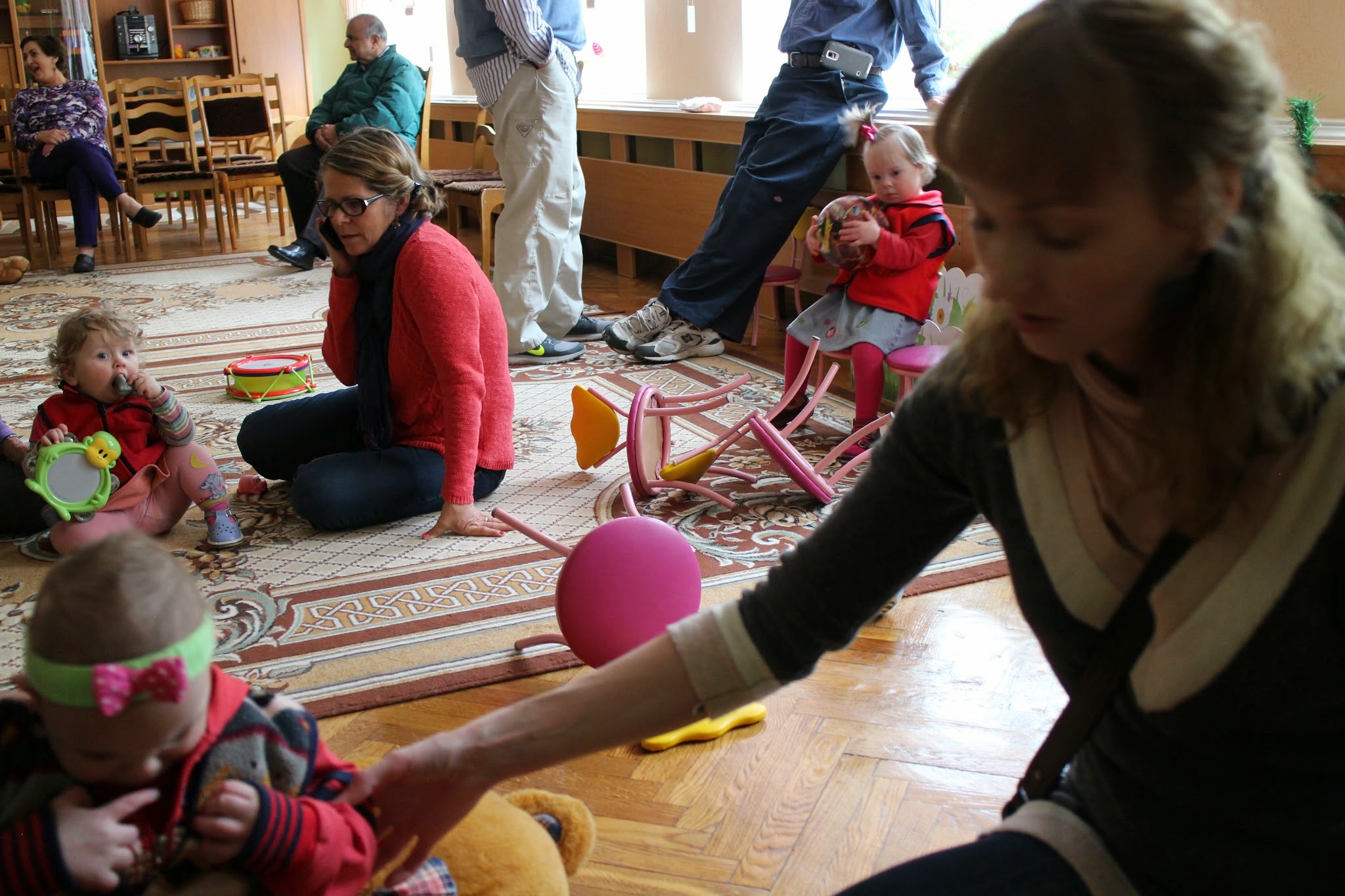 [Speaker Notes: We went to a children’s hospital to visit them on our trip.]
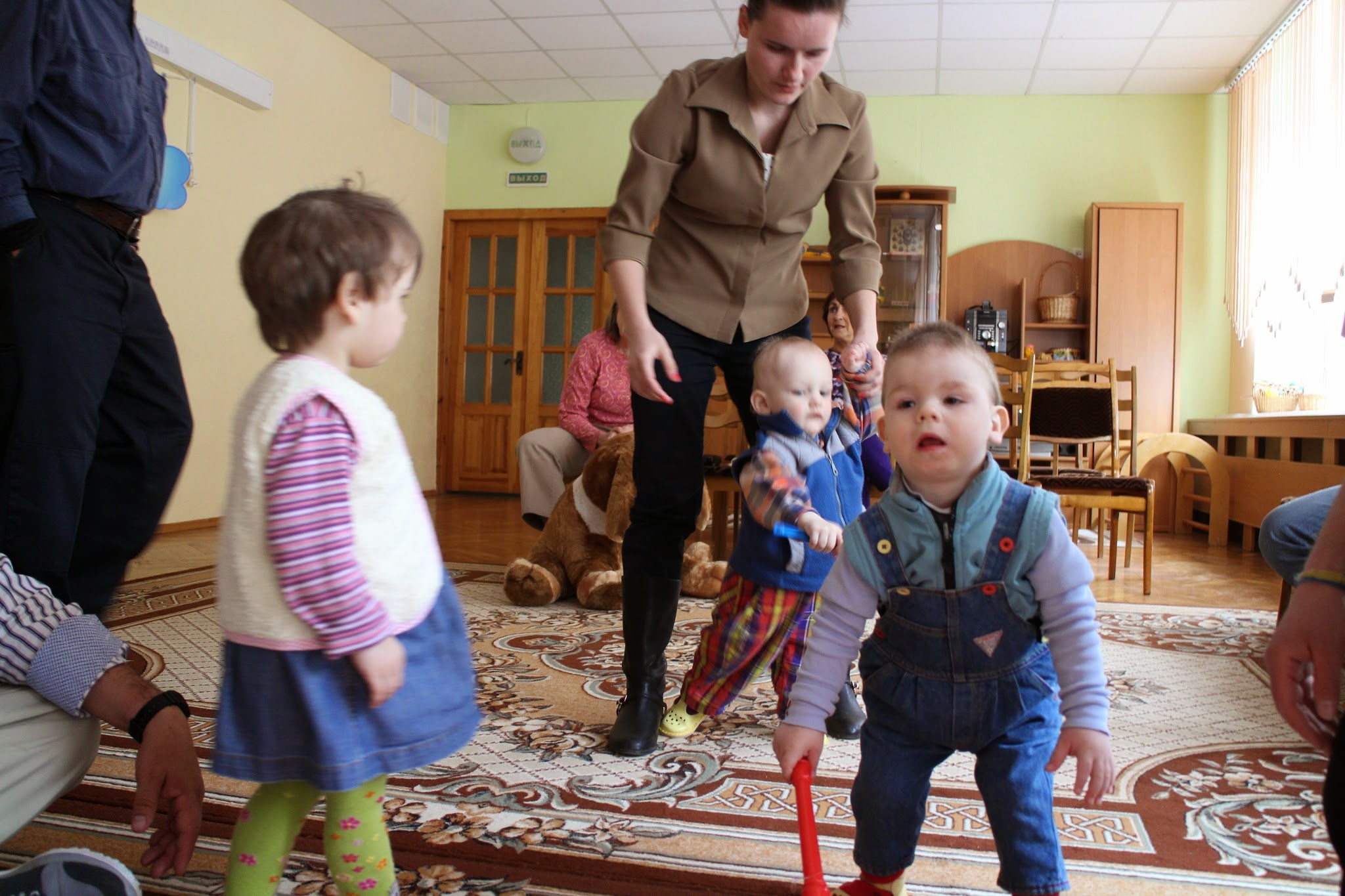 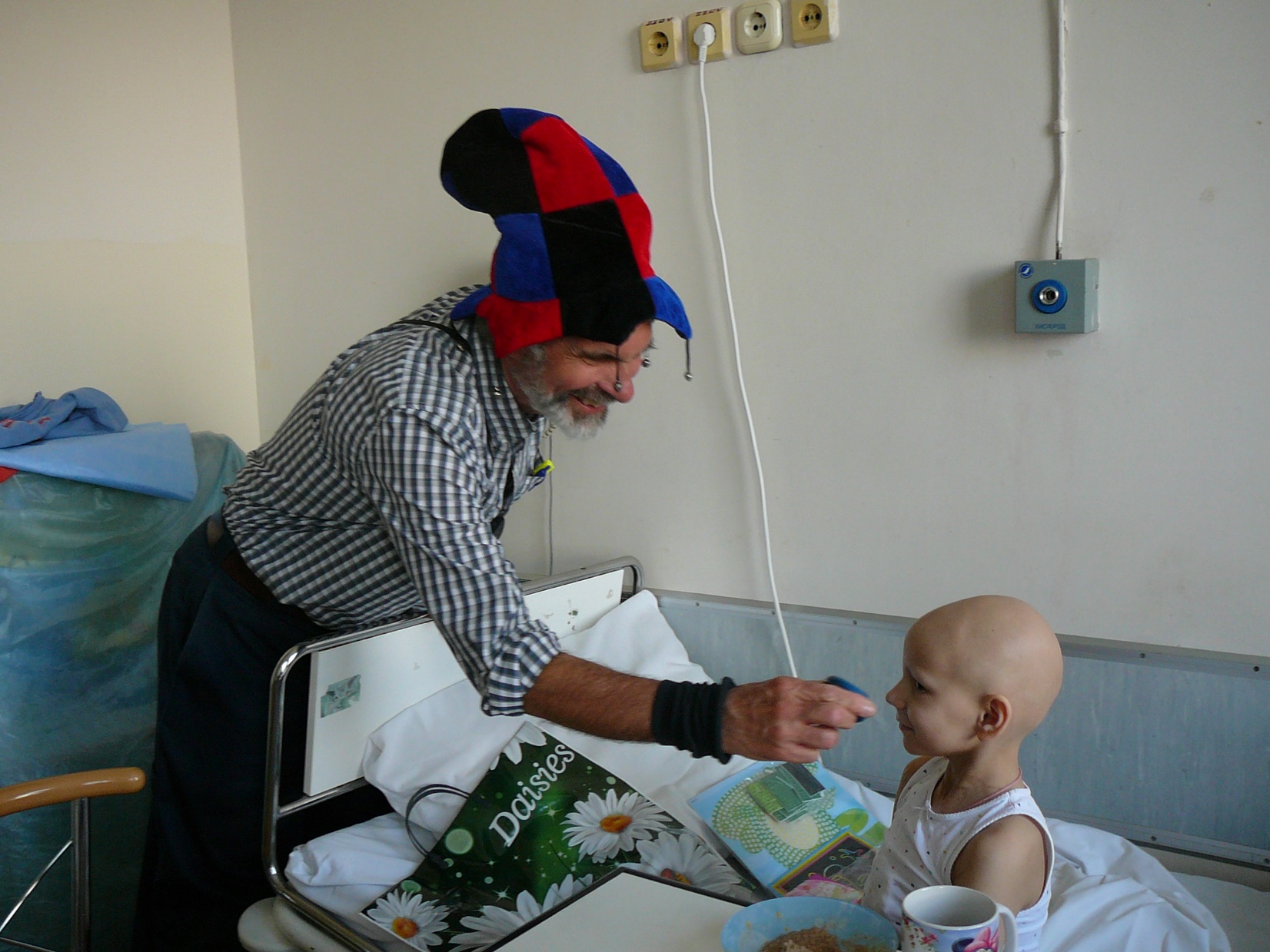 MJ 10.35-39 However, we are not the kind who shrink back and are destroyed; on the contrary, we keep trusting and thus preserve our lives!
[Speaker Notes: Reckless love Valentines
Phil prayer w faith]
So we trust G-d recklessly, regardless of consequences, in the midst of danger, that G-d is working “Even when we don’t see Him, He’s working” bringing salvation.
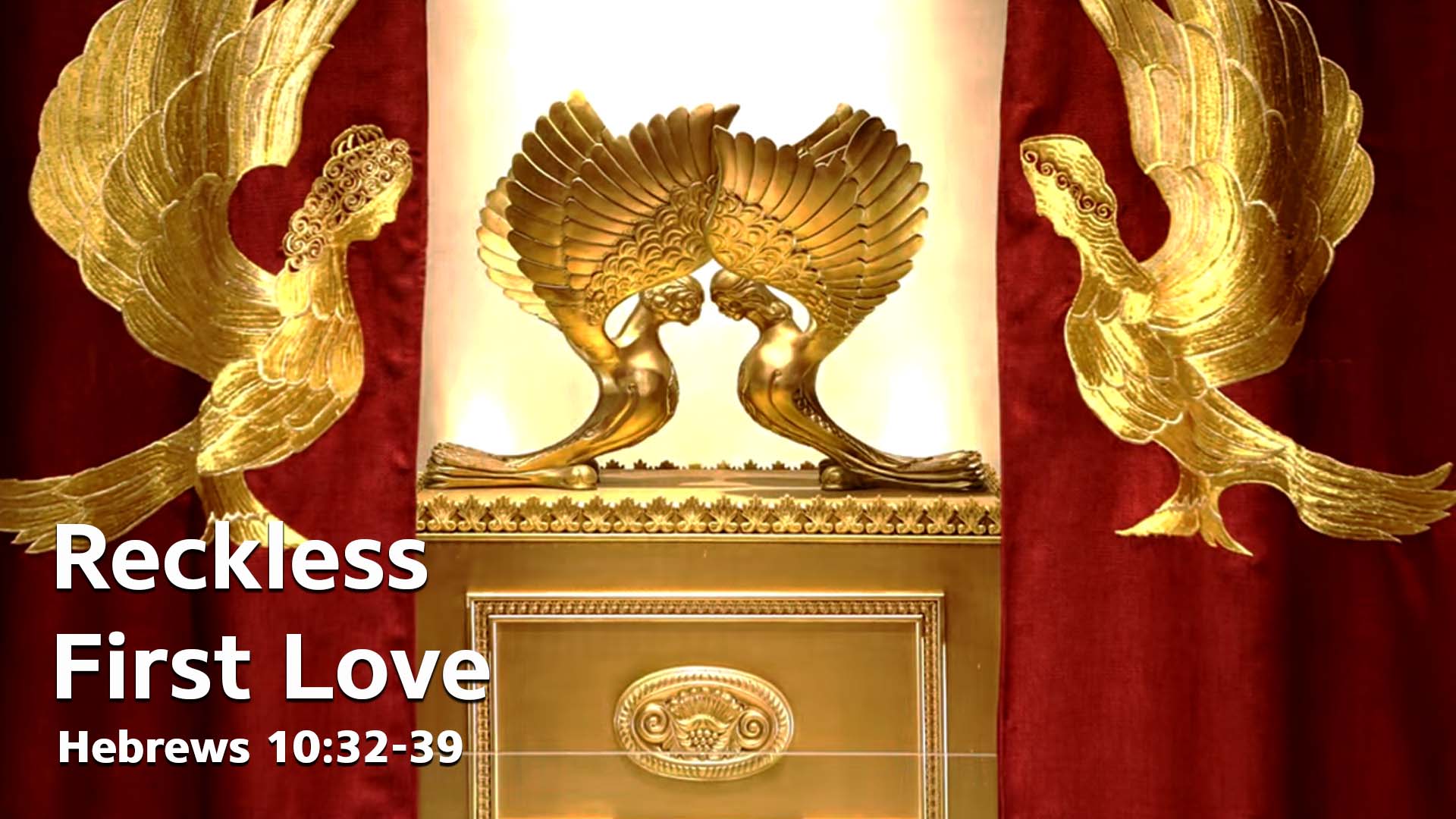 Purim miracle coming!
Ester 9.22 These were to be days of feasting, celebration and sending presents of food מִשְׁלֹחַ מָנוֹת to one another and giving gifts to the poor."
[Speaker Notes: Sending gift baskets is a big deal in Jewish community.  One time a GREAT abuse…]
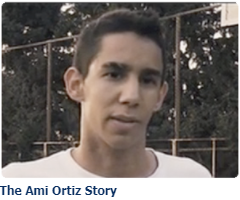 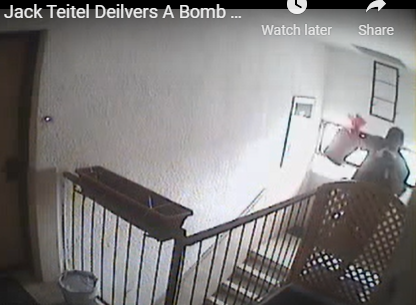 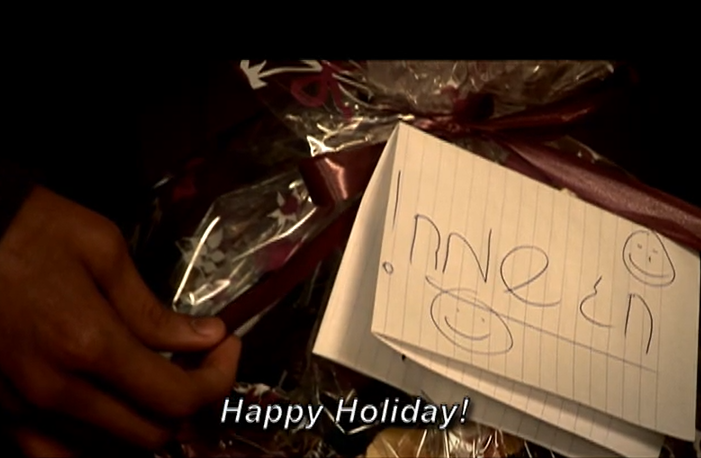 [Speaker Notes: https://vimeo.com/3800327?embedded=true&source=vimeo_logo&owner=1450969
 1.30 to 2.01]
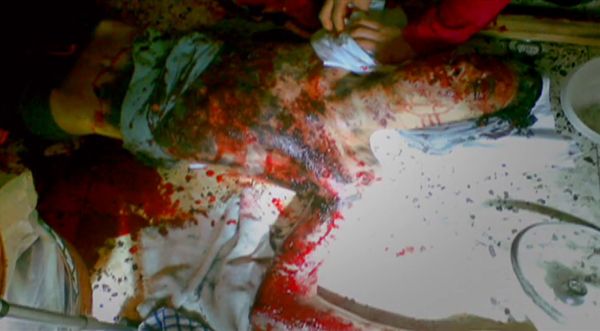 The Lord was moving mightily in Ami’s body as He was answering the prayers of His people. Healing began at such an alarming rate that it confounded the doctor’s and nurses. Every night, Ami was in excruciating pain from his wounds, but he felt deep itching over his entire body, and the sensations of his skin pulling.
[Speaker Notes: https://amiortiz.org/the-miracles]
We knew that these were signs of healing, but healing hurts!! Every morning when the bandages were changed, the nurses would come out and tell us – he’s better today. One day, after a particularly hard night, they exclaimed, “He’s MUCH better today!” The plastic surgeons began running away from us, not knowing how to explain what they were seeing.
[Speaker Notes: https://amiortiz.org/the-miracles]
David [Ami’s father] said, maybe they’re afraid that they’ll be put out of business! The skin grafts were done in the days following, but the surgeon was able to assess that his right thigh was healing by itself, and wouldn’t need a skin graft, and the skin did slowly grow back over the wounds on the right thigh, although with significant scarring.
[Speaker Notes: https://amiortiz.org/the-miracles]
We will deliver Purim gift bags to our neighborhood.  50 to 80 or more.
We need bag packers, Mar. 5?
We need smiling distributors Mar 12?
We need welcomers and schmoozers.  Mar 20!
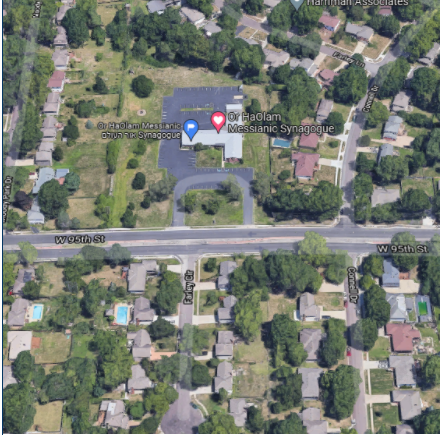 Perimeter home and south.
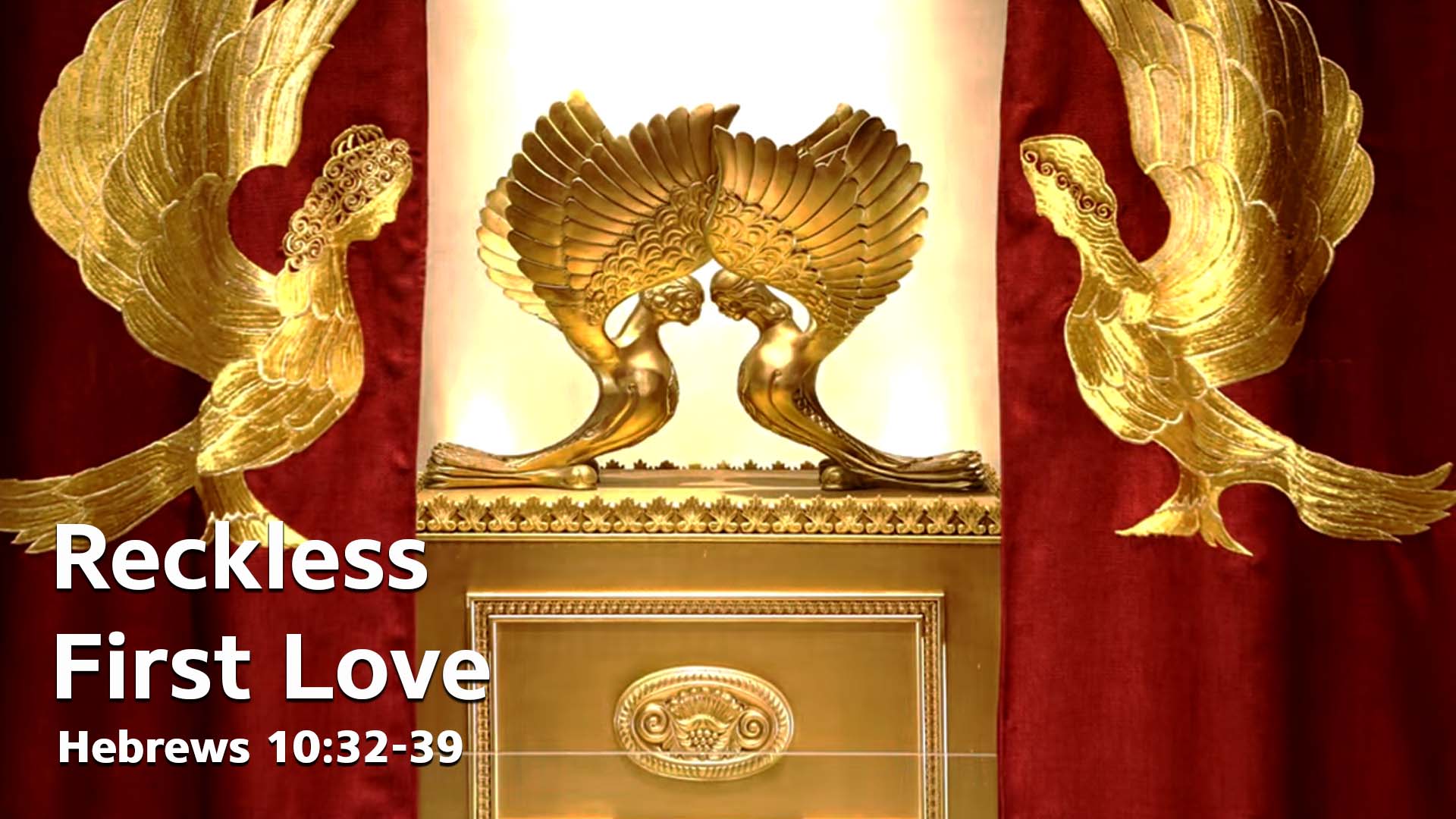 Reckless First Love
Vss 32-34 Cultural catastrophe
Vss 35-39 Confidence
“the righteous shall live by Emunah אמונה Faith.”
צַדִּיק בֶּאֱמוּנָתוֹ יִחְיֶה.
Tsadeek beh-emunato yikhyeh
[Speaker Notes: Righteous:  saved eternally, righteous in community
By his faith: not by himself, his strength, by his social and family support, but by faith in the atoning death and resurrection of the Messiah Yeshua
Live: strength, joy, dependence GIVE not from spouse, from kids, from community,]
Do you KNOW Yeshua and the assurance of sins forgiven?
Are you hearing daily from His Word?
How are you applying what you heard?
Are you asking this of another?
[Speaker Notes: Who are you discipling, building up?4]